PREPARING THE COACHELLA VALLEY FOR A SMART REGION
Autonomous Shuttles
2019 SPaT Challenge
Cloud Based Technologies, 5G, etc.
Others?
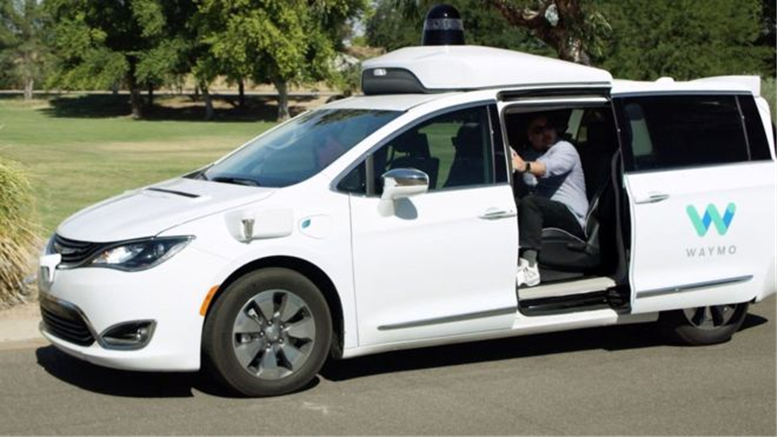 READY FOR ITS AND CAV TECHNOLOGIES
PILOT PROJECTS / deployments
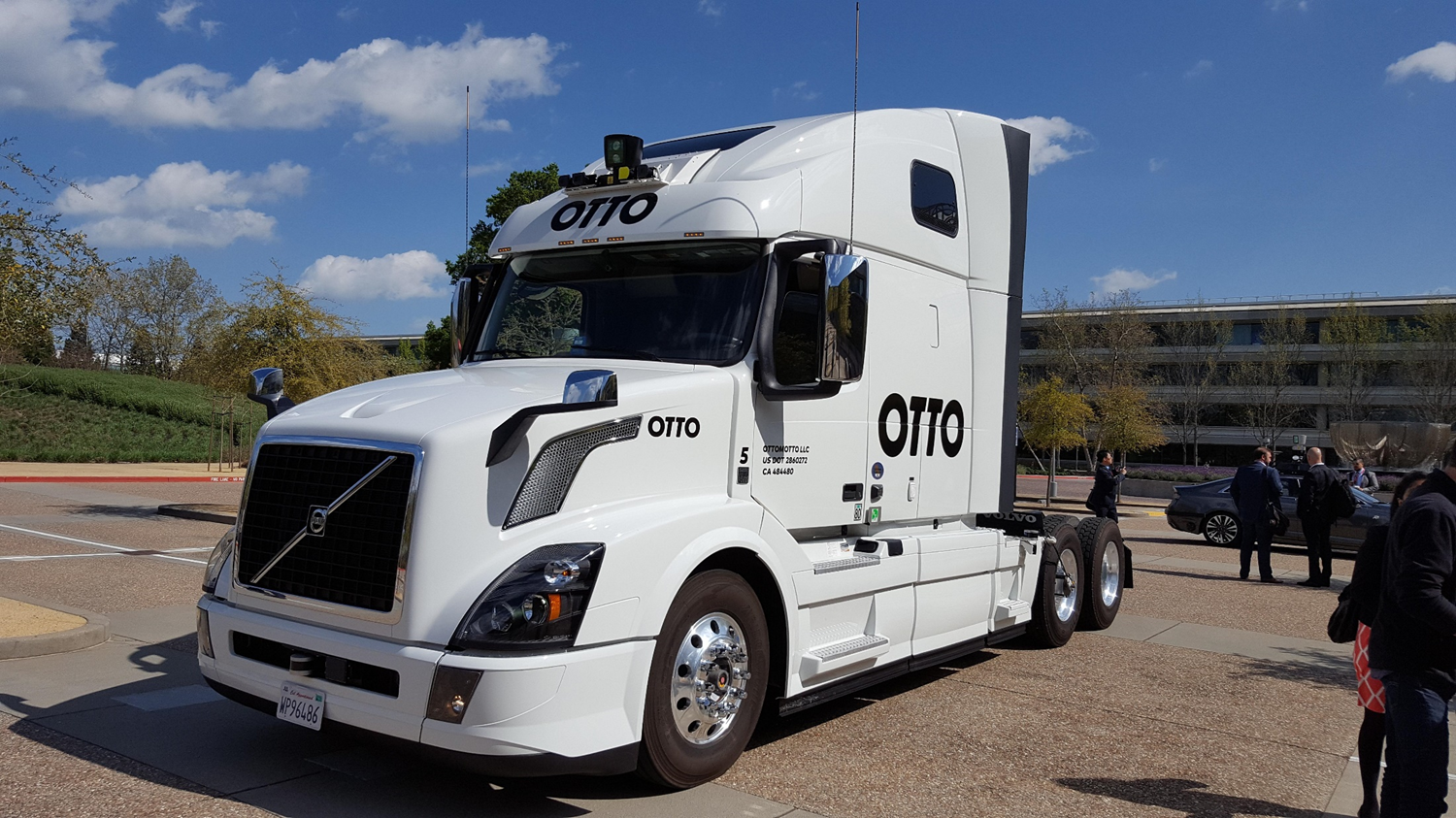 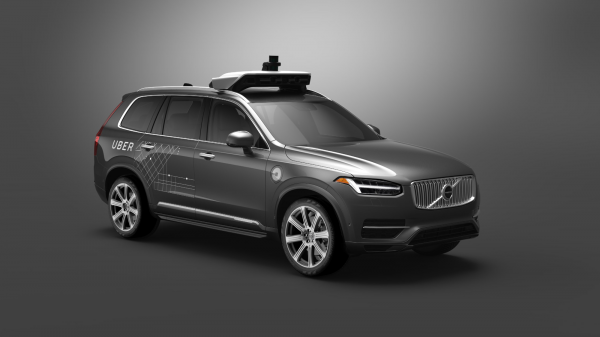 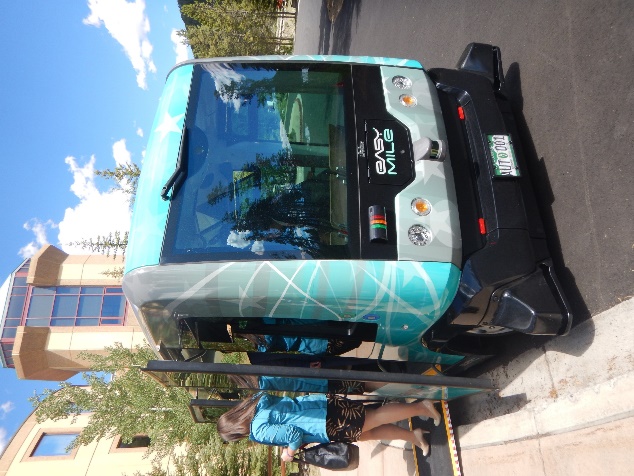 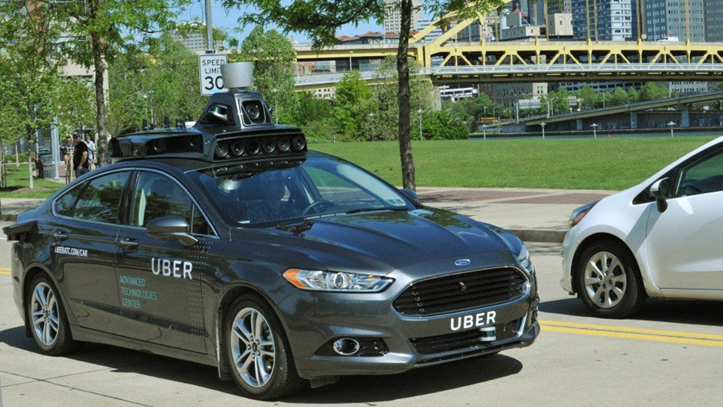 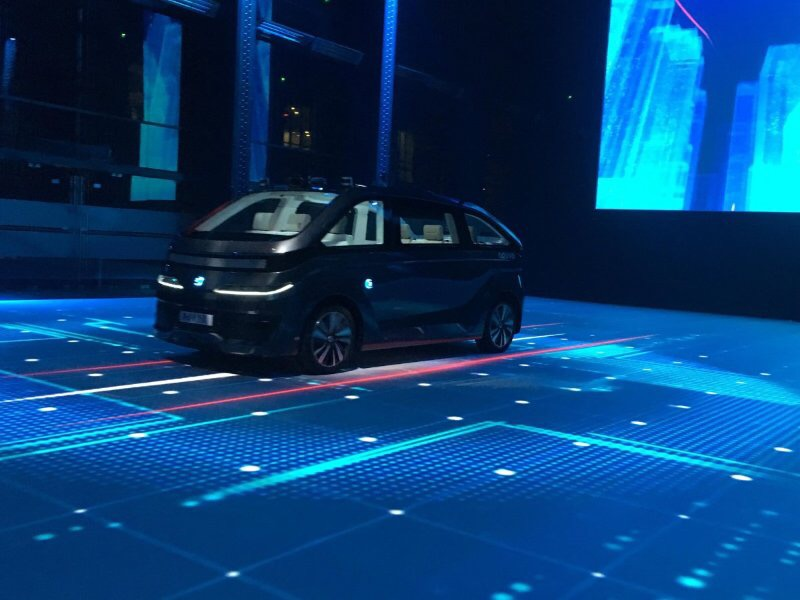 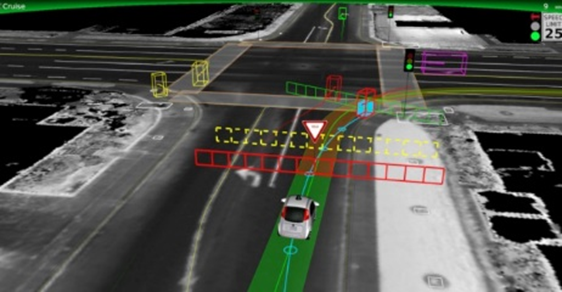 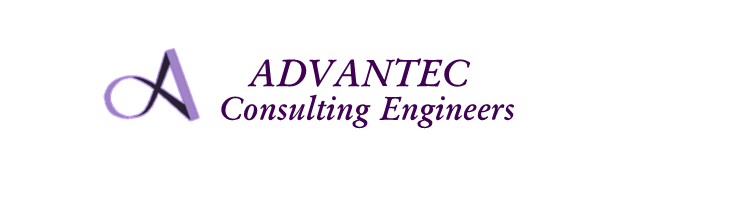 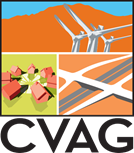 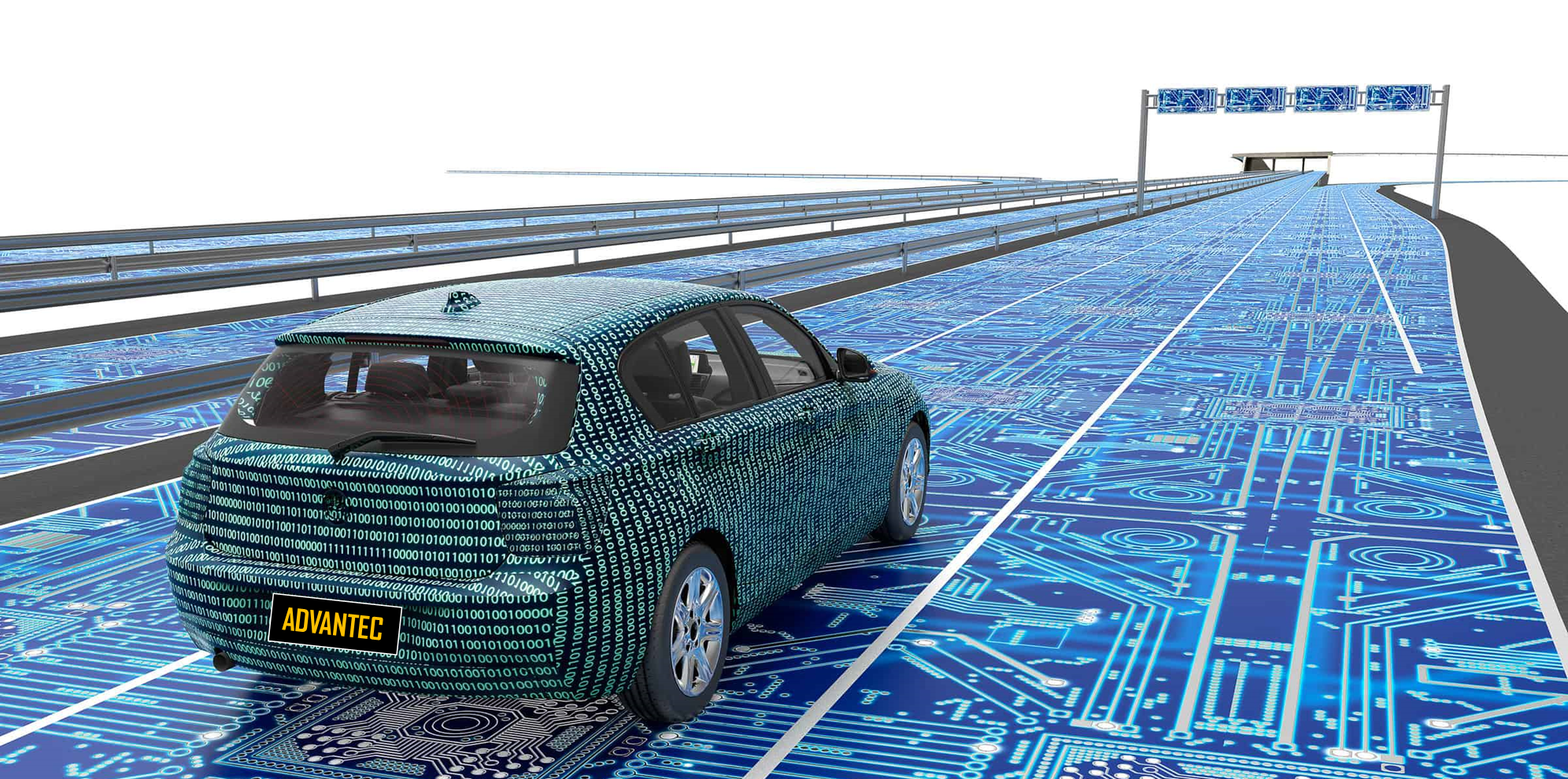 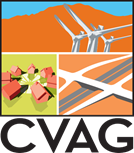 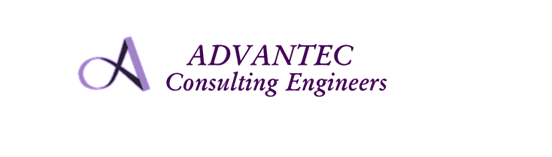 Carlos A. Ortiz, PE, TE, PTOE, 
Project Manager, ADVANTEC
949-861-4999 (Office)
949-636-0646 (Cellular)
cortiz@advantec-usa.com
LinkedIN
Twitter: @CAOrtiz2121
PREPARING THE COACHELLA VALLEY FOR A SMART REGION
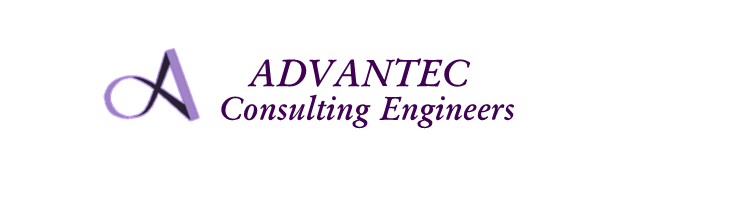 COACHELLA VALLEY TRAFFIC SIGNAL SYNCHRONIZATION PROGRAM – PREPARING THE COACHELLA VALLEY FOR A SMART REGION
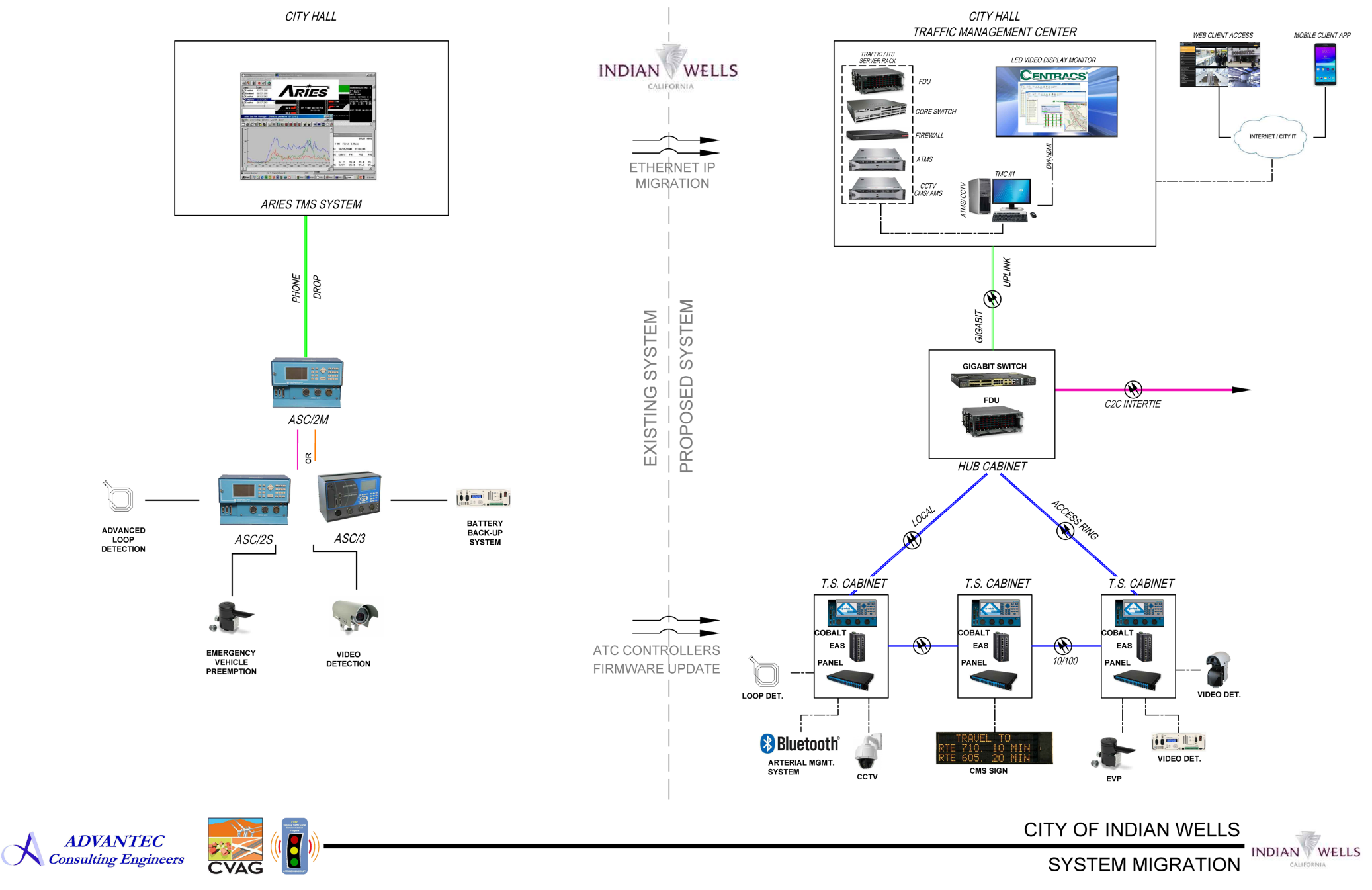 STATE-OF-THE-ART LOCAL 
TRAFFIC MANAGEMENT CENTERS – CITY OF INDIAN WELLS
(Upgrade)
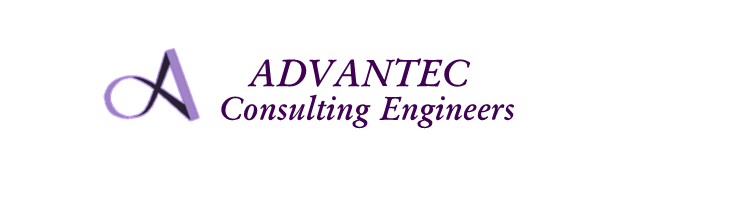 COACHELLA VALLEY TRAFFIC SIGNAL SYNCHRONIZATION PROGRAM – PREPARING THE COACHELLA VALLEY FOR A SMART REGION
STATE-OF-THE-ART LOCAL 
TRAFFIC MANAGEMENT CENTERS – CITY OF INDIAN WELLS 
(Upgrade)
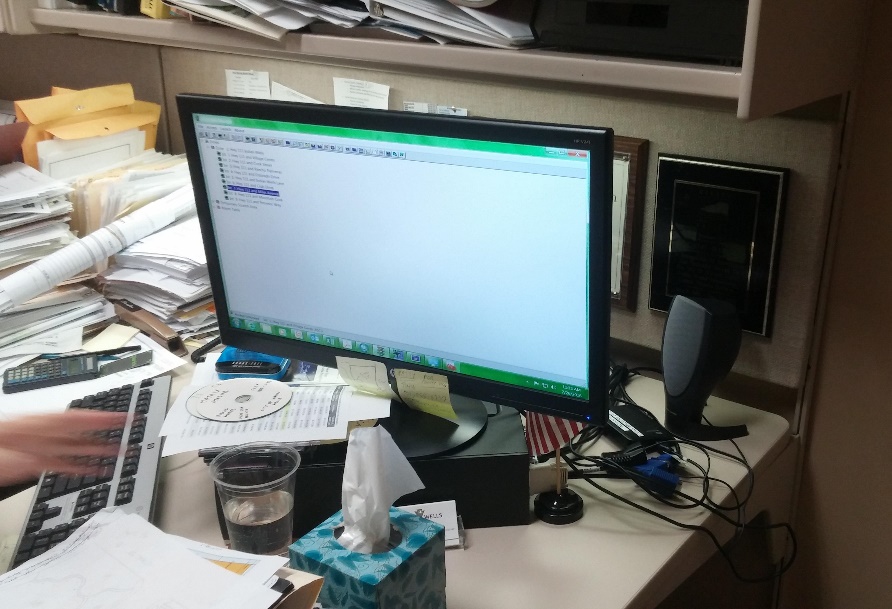 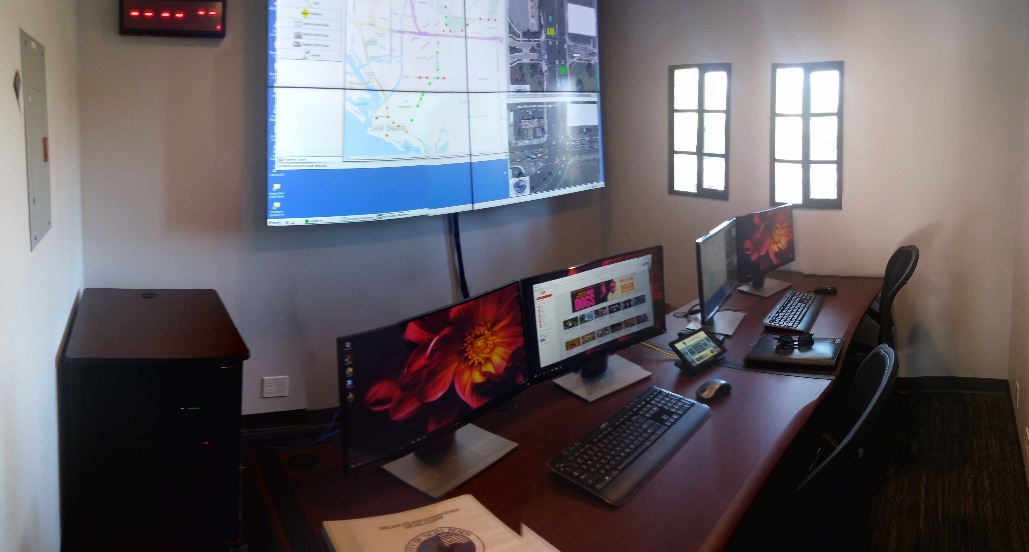 Existing TMC
Tentative TMC Upgrades
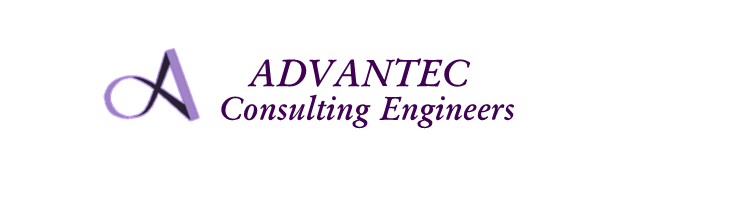 COACHELLA VALLEY TRAFFIC SIGNAL SYNCHRONIZATION PROGRAM – PREPARING THE COACHELLA VALLEY FOR A SMART REGION
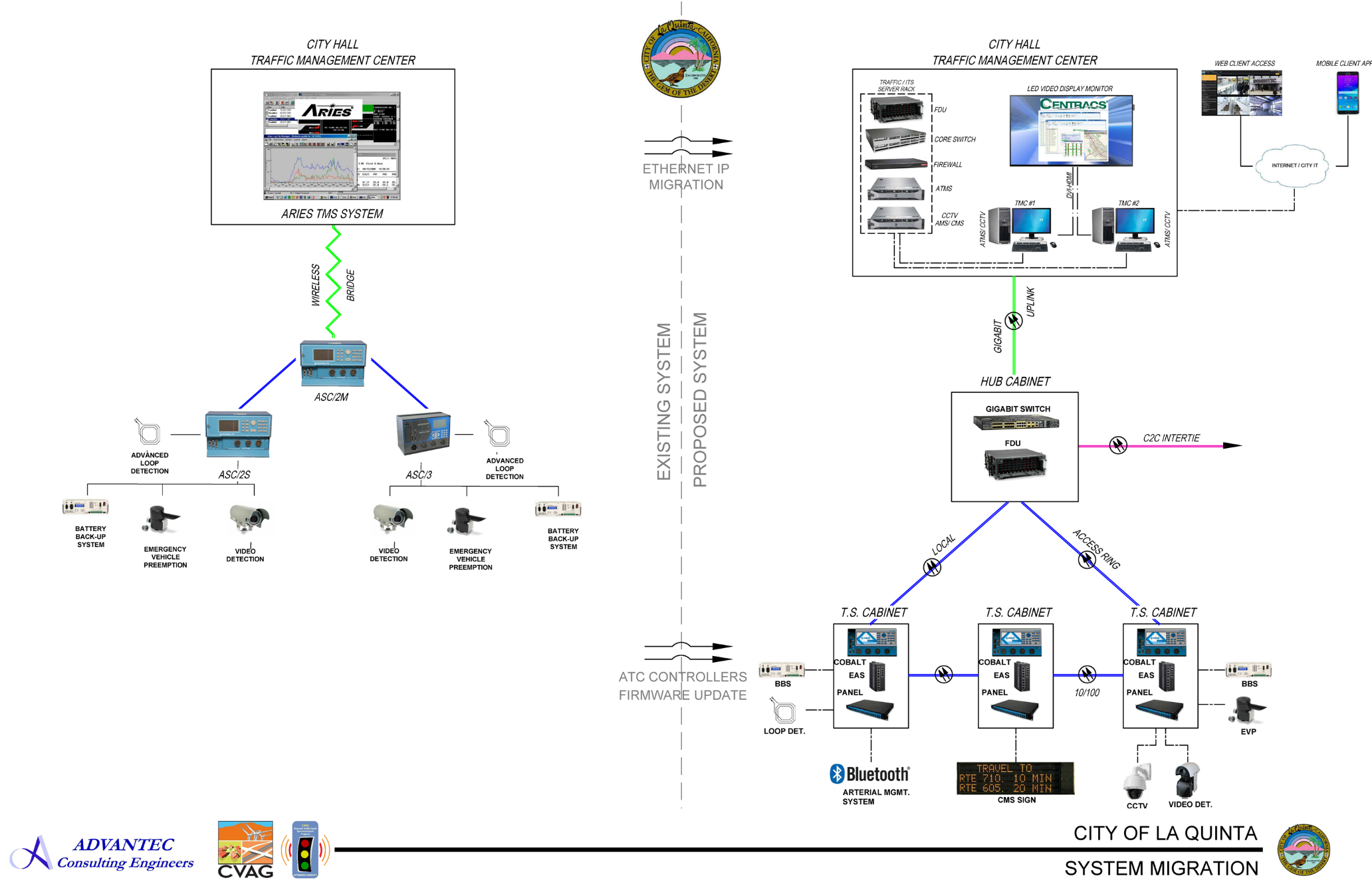 STATE-OF-THE-ART LOCAL 
TRAFFIC MANAGEMENT CENTERS – CITY OF 
LA QUINTA 
(Upgrade)
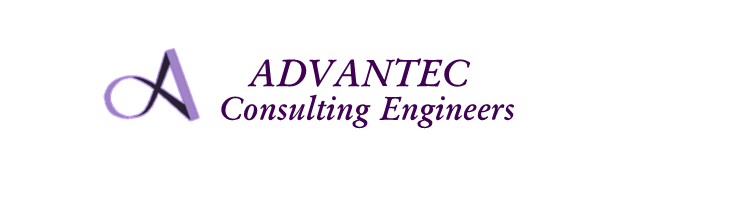 COACHELLA VALLEY TRAFFIC SIGNAL SYNCHRONIZATION PROGRAM – PREPARING THE COACHELLA VALLEY FOR A SMART REGION
STATE-OF-THE-ART LOCAL 
TRAFFIC MANAGEMENT CENTERS – CITY OF 
LA QUINTA 
(Upgrade)
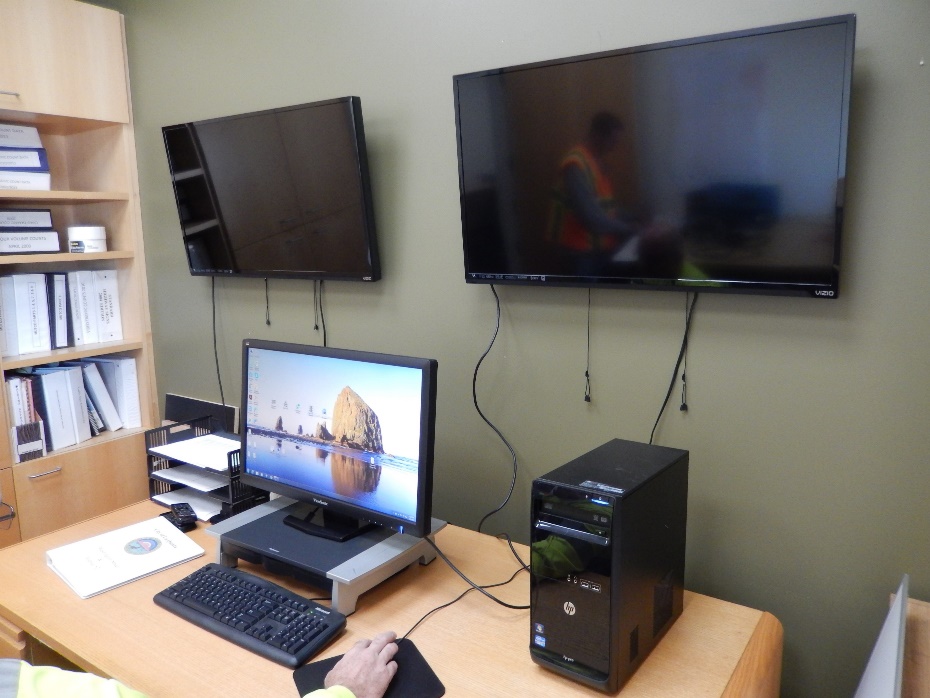 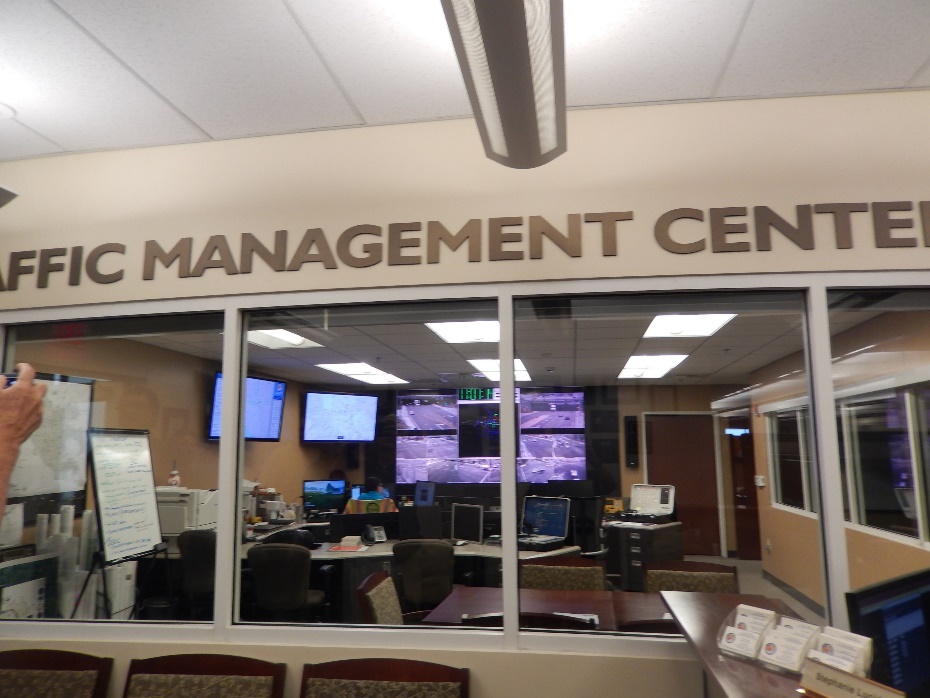 Existing TMC
Tentative TMC Upgrades
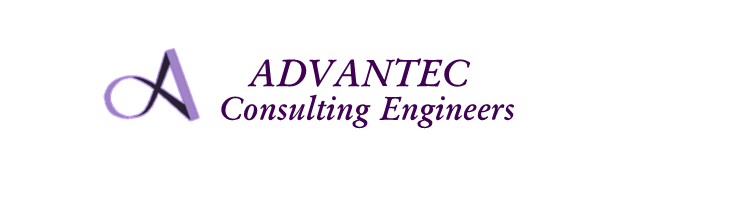 COACHELLA VALLEY TRAFFIC SIGNAL SYNCHRONIZATION PROGRAM – PREPARING THE COACHELLA VALLEY FOR A SMART REGION
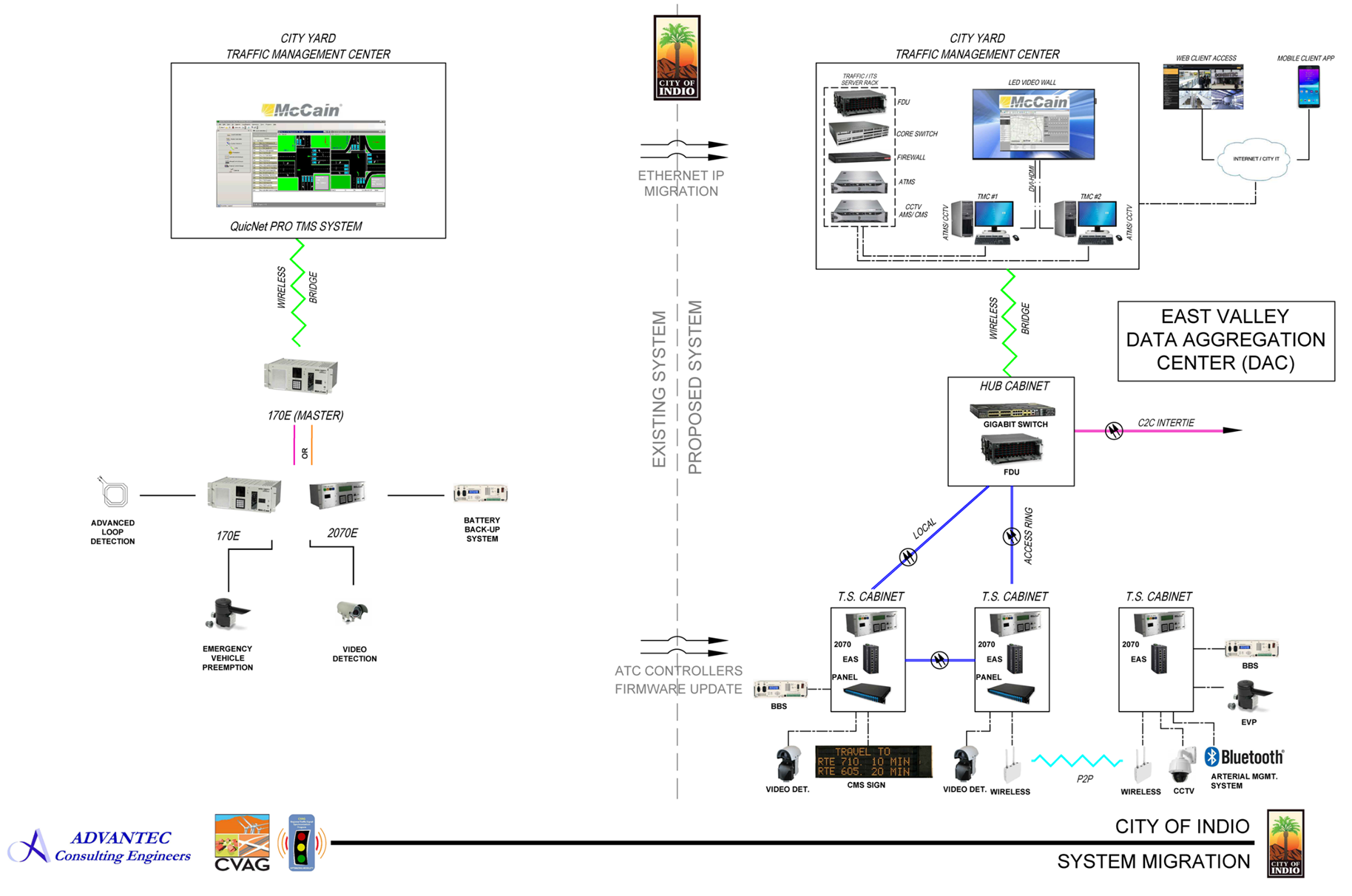 STATE-OF-THE-ART LOCAL 
TRAFFIC MANAGEMENT CENTERS – CITY OF INDIO
(Upgrade)
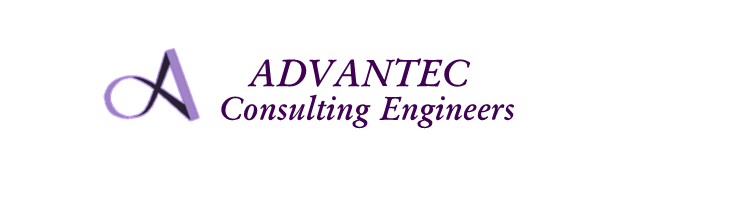 COACHELLA VALLEY TRAFFIC SIGNAL SYNCHRONIZATION PROGRAM – PREPARING THE COACHELLA VALLEY FOR SMART REGION
STATE-OF-THE-ART LOCAL 
TRAFFIC MANAGEMENT CENTERS – CITY OF INDIO
(Upgrade)
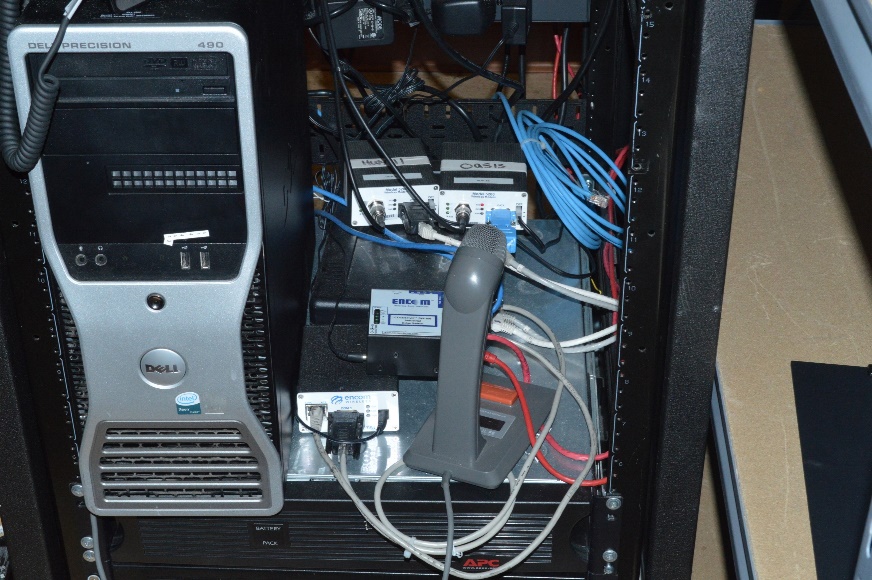 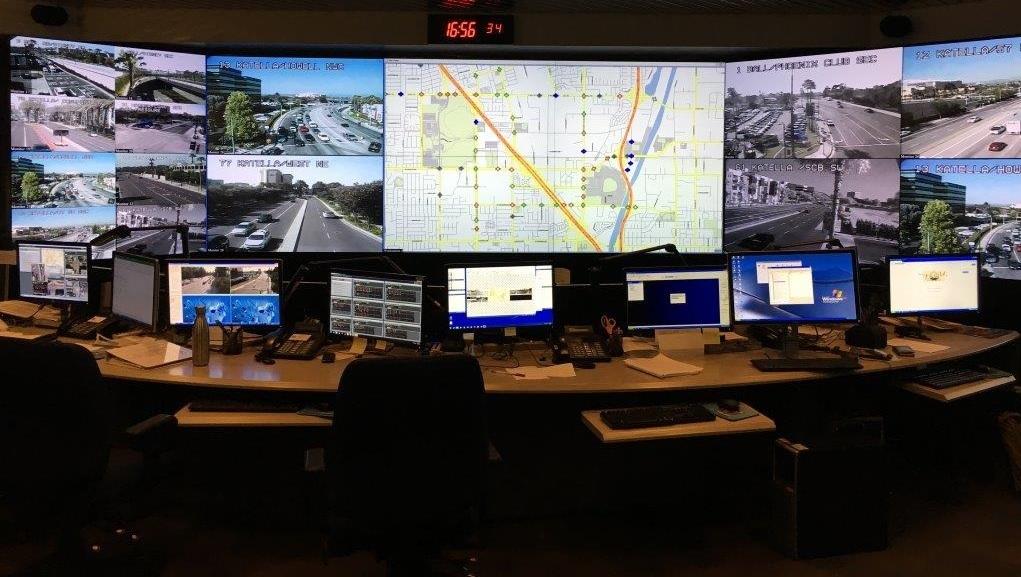 Existing TMC
Tentative TMC Upgrades
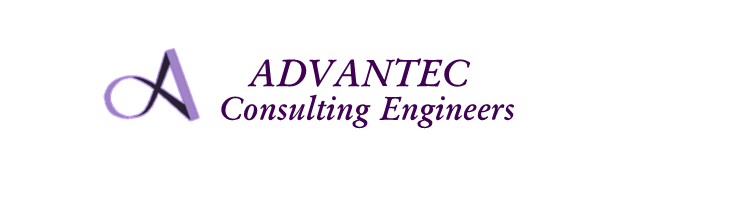 COACHELLA VALLEY TRAFFIC SIGNAL SYNCHRONIZATION PROGRAM – PREPARING THE COACHELLA VALLEY FOR A SMART REGION
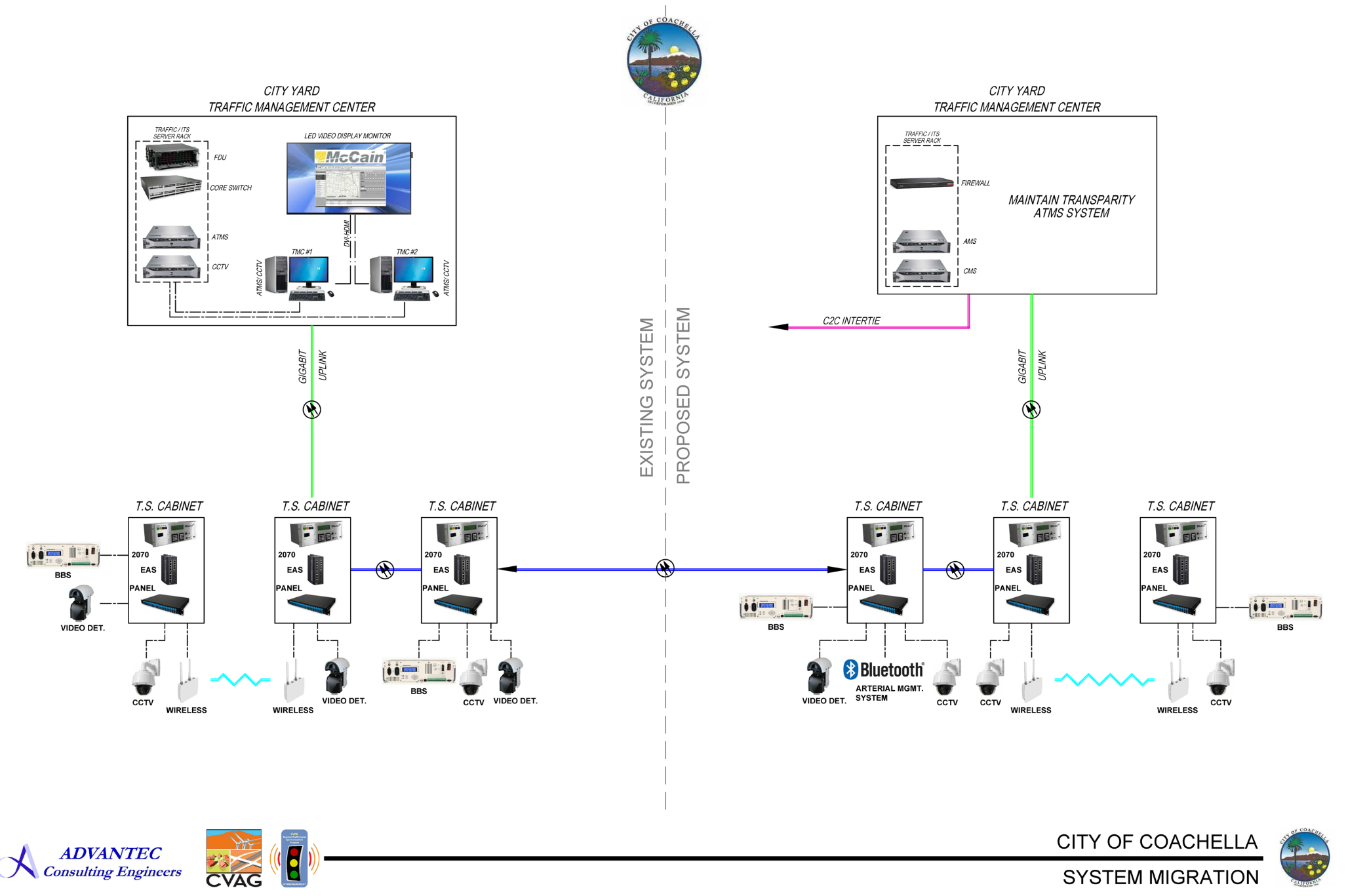 STATE-OF-THE-ART LOCAL 
TRAFFIC MANAGEMENT CENTERS – CITY OF COACHELLA
(Upgrade)
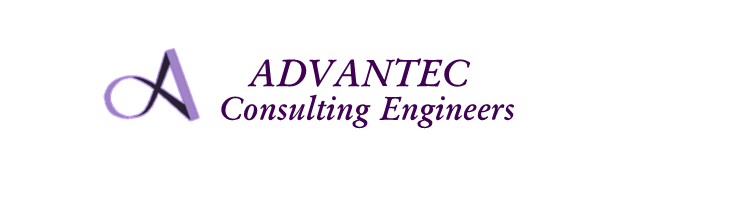 COACHELLA VALLEY TRAFFIC SIGNAL SYNCHRONIZATION PROGRAM – PREPARING THE COACHELLA VALLEY FOR A SMART REGION
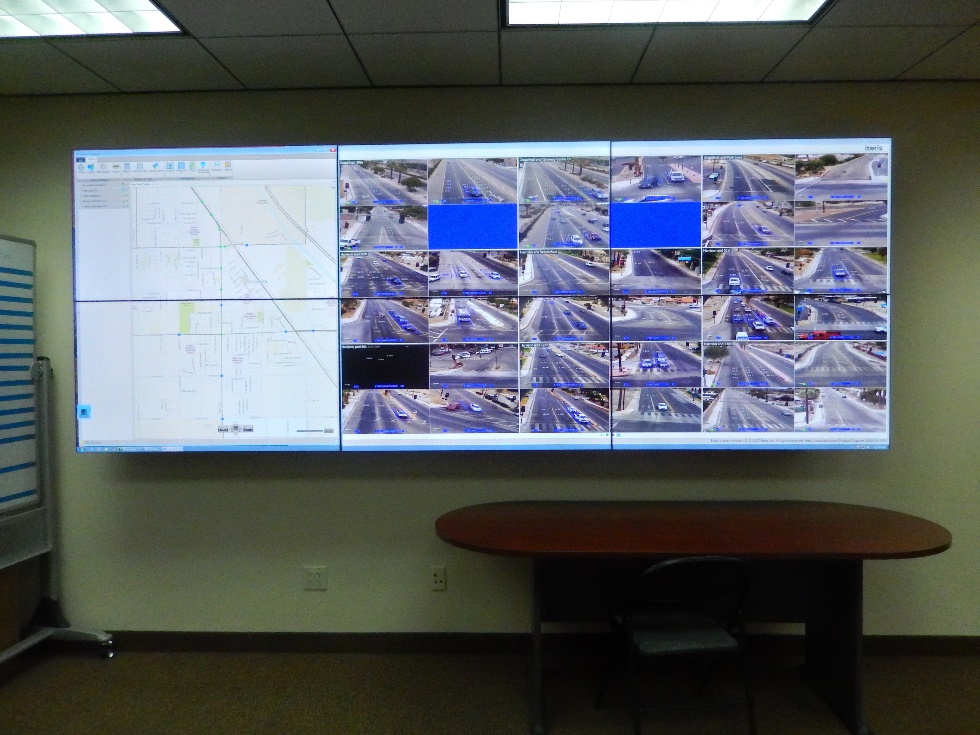 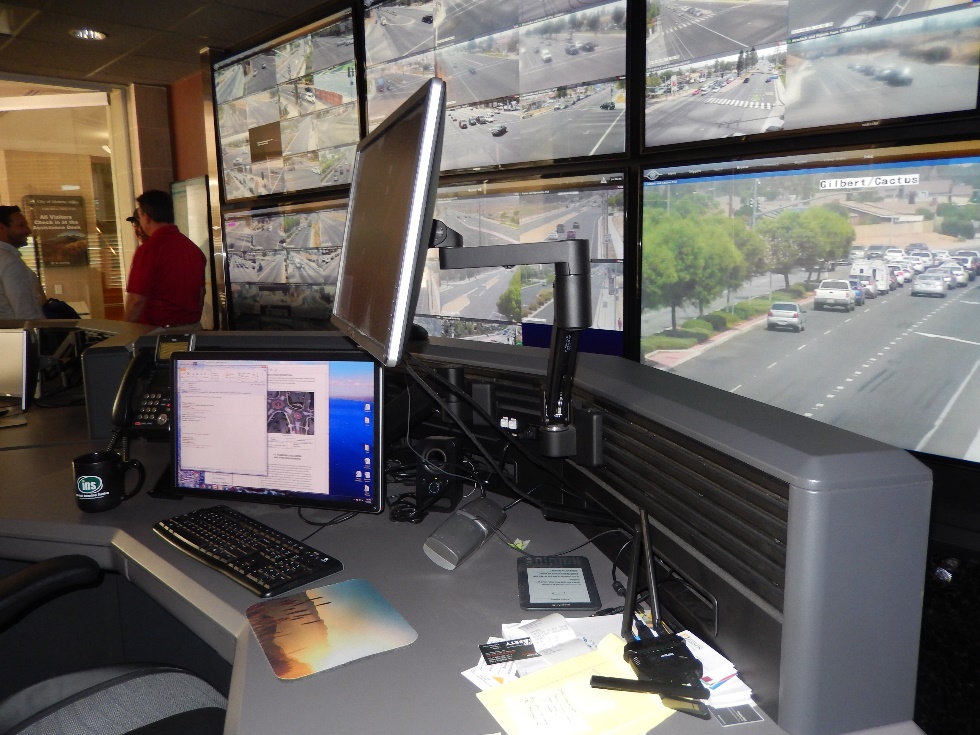 STATE-OF-THE-ART LOCAL 
TRAFFIC MANAGEMENT CENTERS – CITY OF COACHELLA
(Upgrade)
Existing TMC
Tentative TMC Upgrades
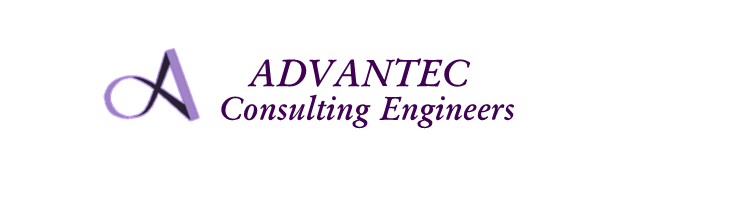 COACHELLA VALLEY TRAFFIC SIGNAL SYNCHRONIZATION PROGRAM – PREPARING THE COACHELLA VALLEY FOR A SMART REGION
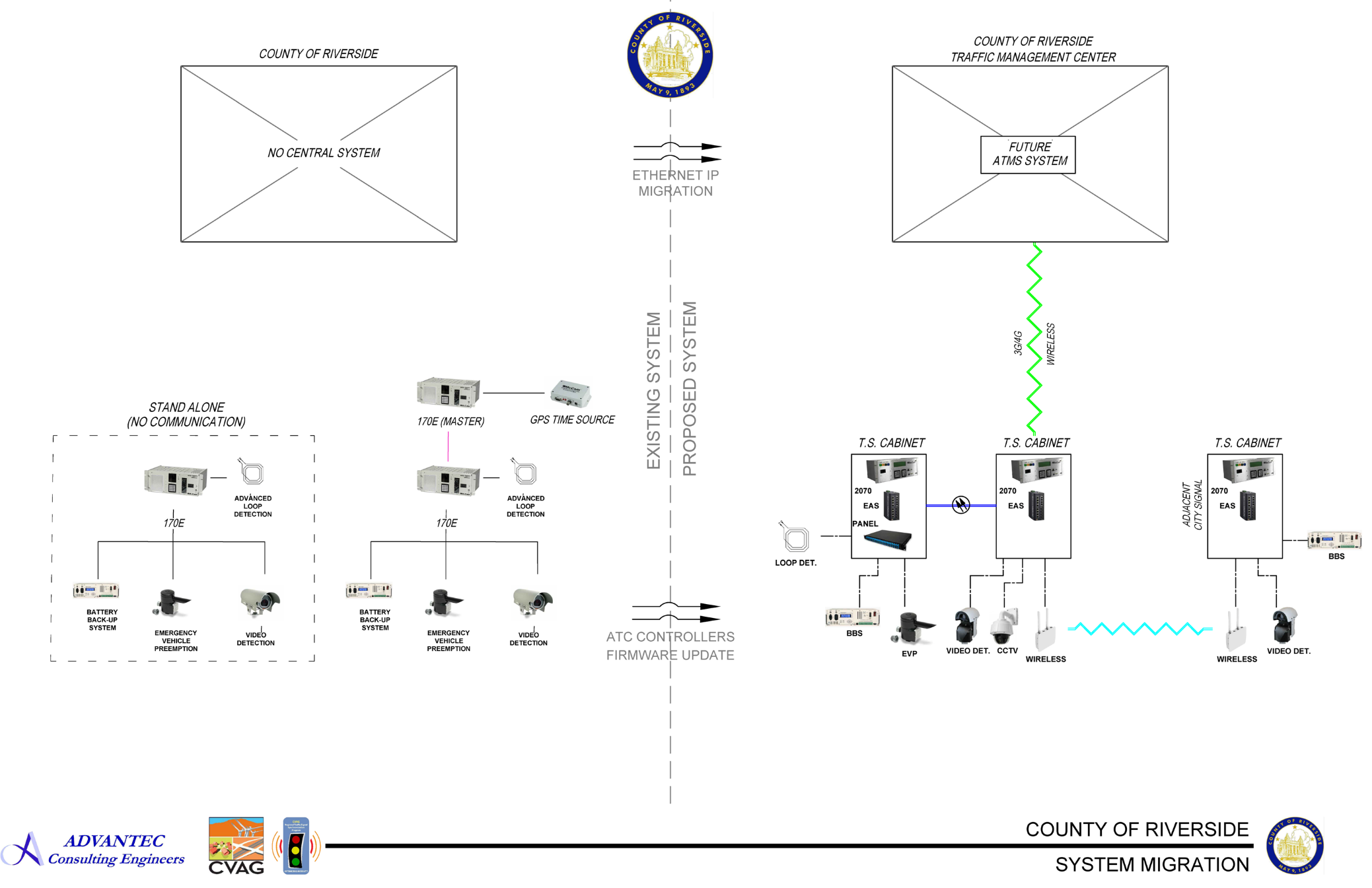 STATE-OF-THE-ART LOCAL 
TRAFFIC MANAGEMENT CENTERS – COUNTY OF RIVERSIDE
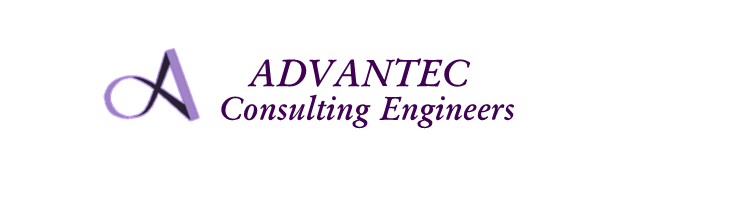 COACHELLA VALLEY TRAFFIC SIGNAL SYNCHRONIZATION PROGRAM – PREPARING THE COACHELLA VALLEY FOR A SMART REGION
CONNECTED / AUTONOMOUS VEHICLE (CAV) TECHNOLOGIES
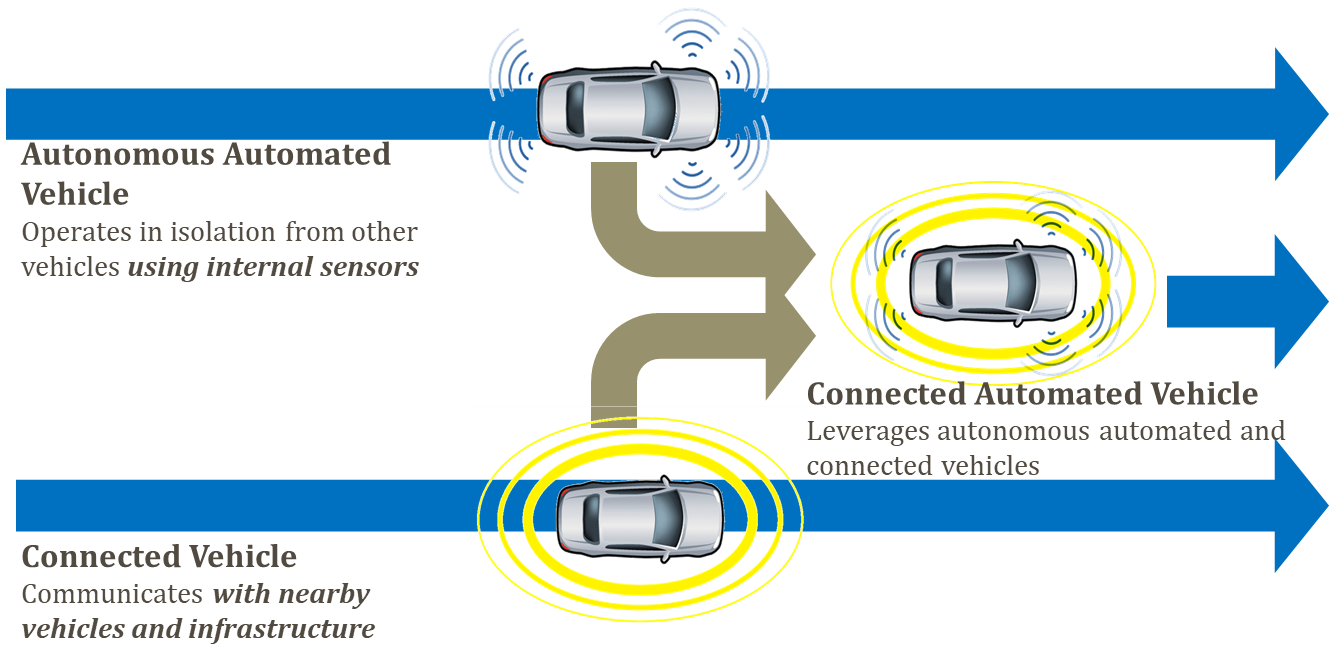 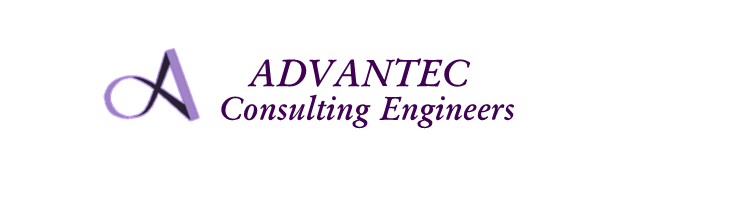 COACHELLA VALLEY TRAFFIC SIGNAL SYNCHRONIZATION PROGRAM – PREPARING THE COACHELLA VALLEY FOR A SMART REGION
CONNECTED / AUTONOMOUS VEHICLE (CAV) TECHNOLOGIES
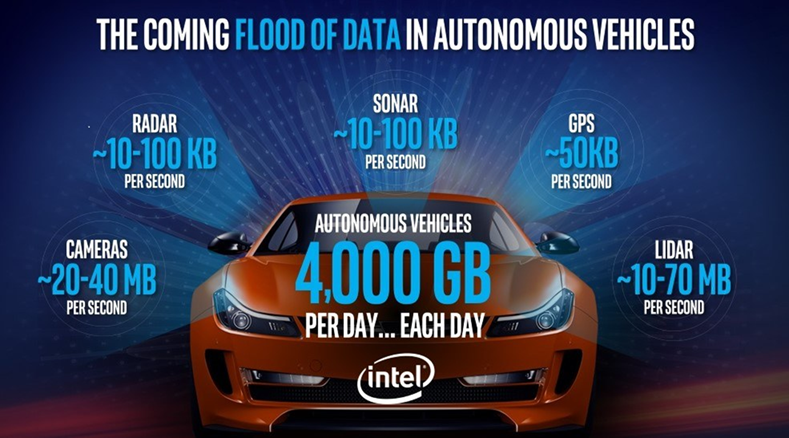 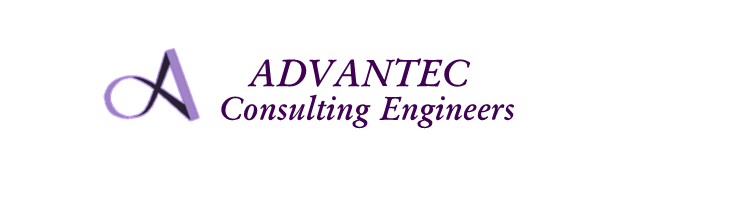